Çıkmış TUS SorularıEtkinliği
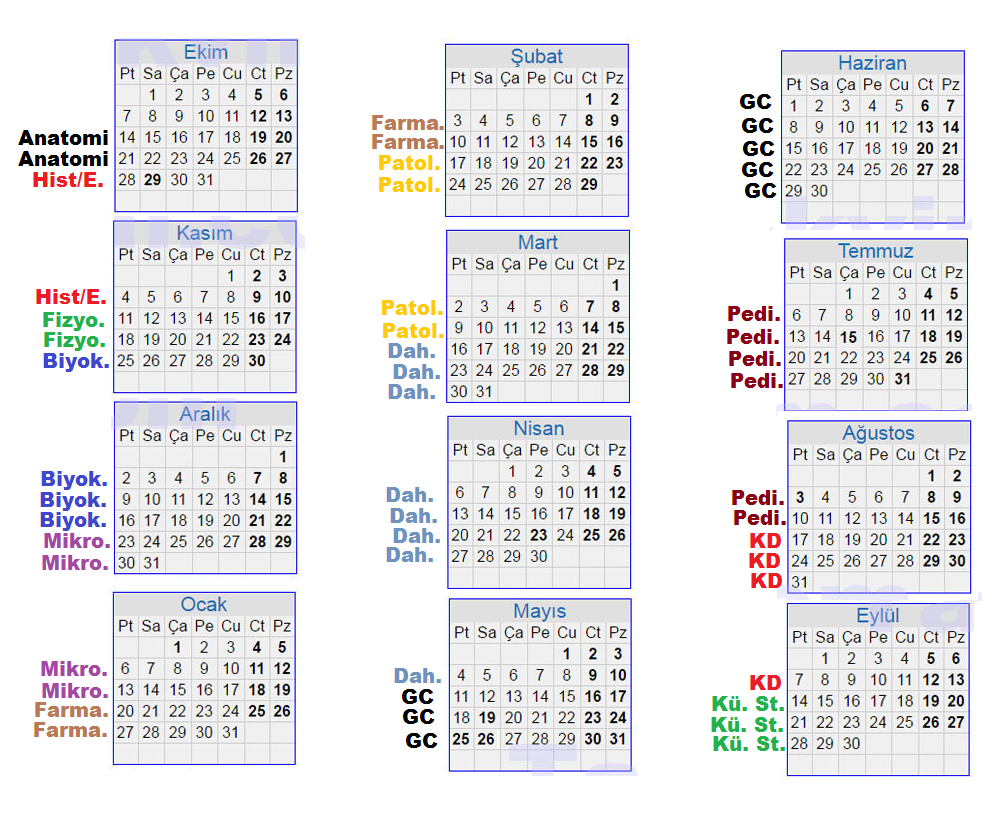 Anatomi
14: Kemikler
15: Eklemler
16: Kaslar
17: Pleksuslar
18: Solunum Sistemi
21: Dolaşım Sistemi
22: Sindirim Sistemi - Metabolizma 
23: Ürogenital Sistem
24: Nöroanatomi - Duyu Organları
25: Genel Tekrar
14 Ekim - Kemikler
Üst Ekstremite Kemikleri

Alt Ekstremite Kemikleri

Toraks ve Kolumna Vertebralis

Kranyum Kemikleri
1. Soru
Nervus vagus kafa tabanındaki hangi delikten geçer?

Foramen spinosum
Foramen rotundum
Foramen ovale
Foramen jugulare
Foramen magnum
1. Soru
Nervus vagus kafa tabanındaki hangi delikten geçer?

Foramen spinosum
Foramen rotundum
Foramen ovale
Foramen jugulare
Foramen magnum
Açıklama: Kafa Tabanındaki Deliklerden Geçen Yapılar
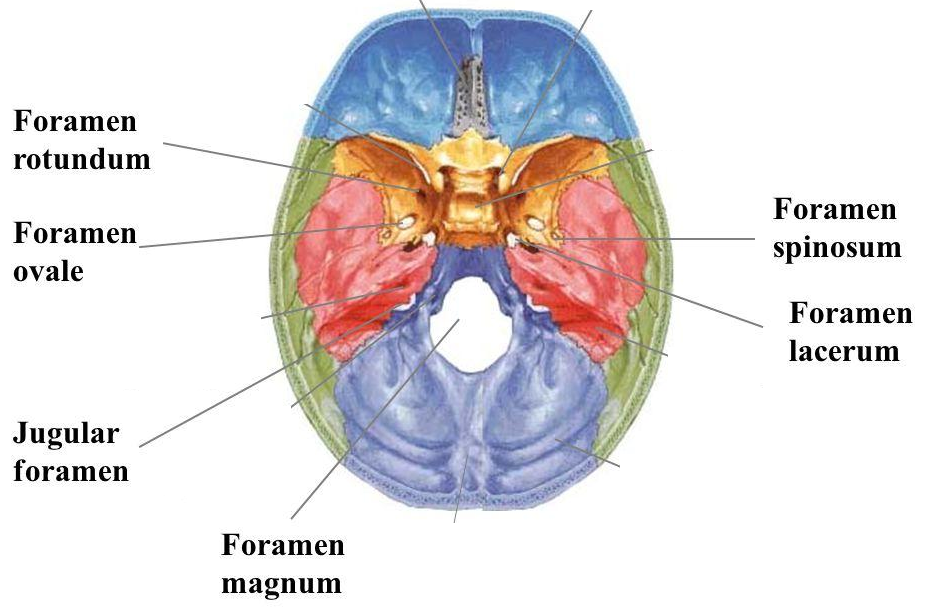 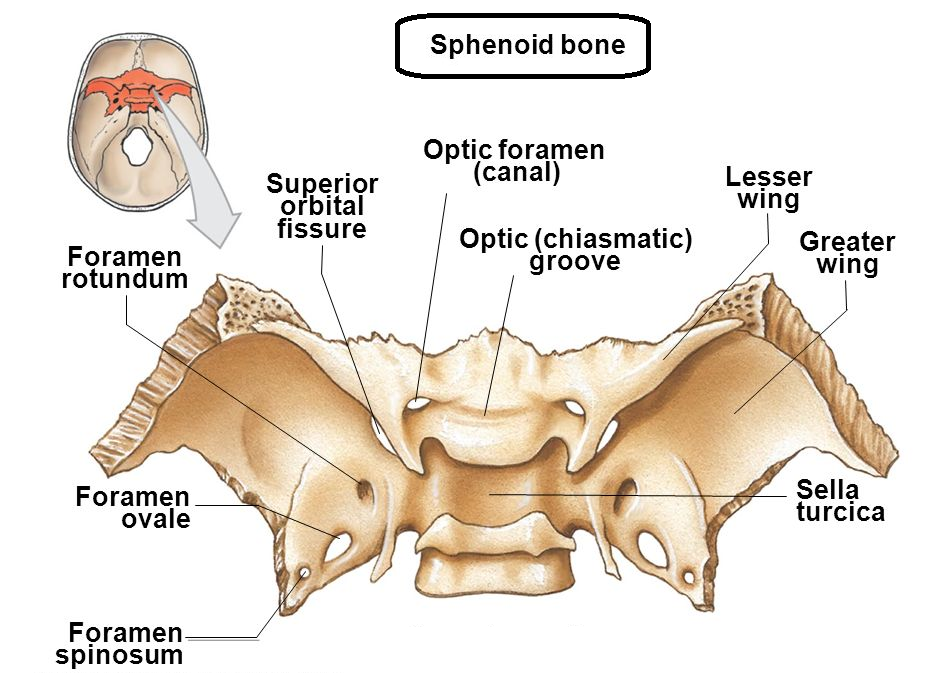 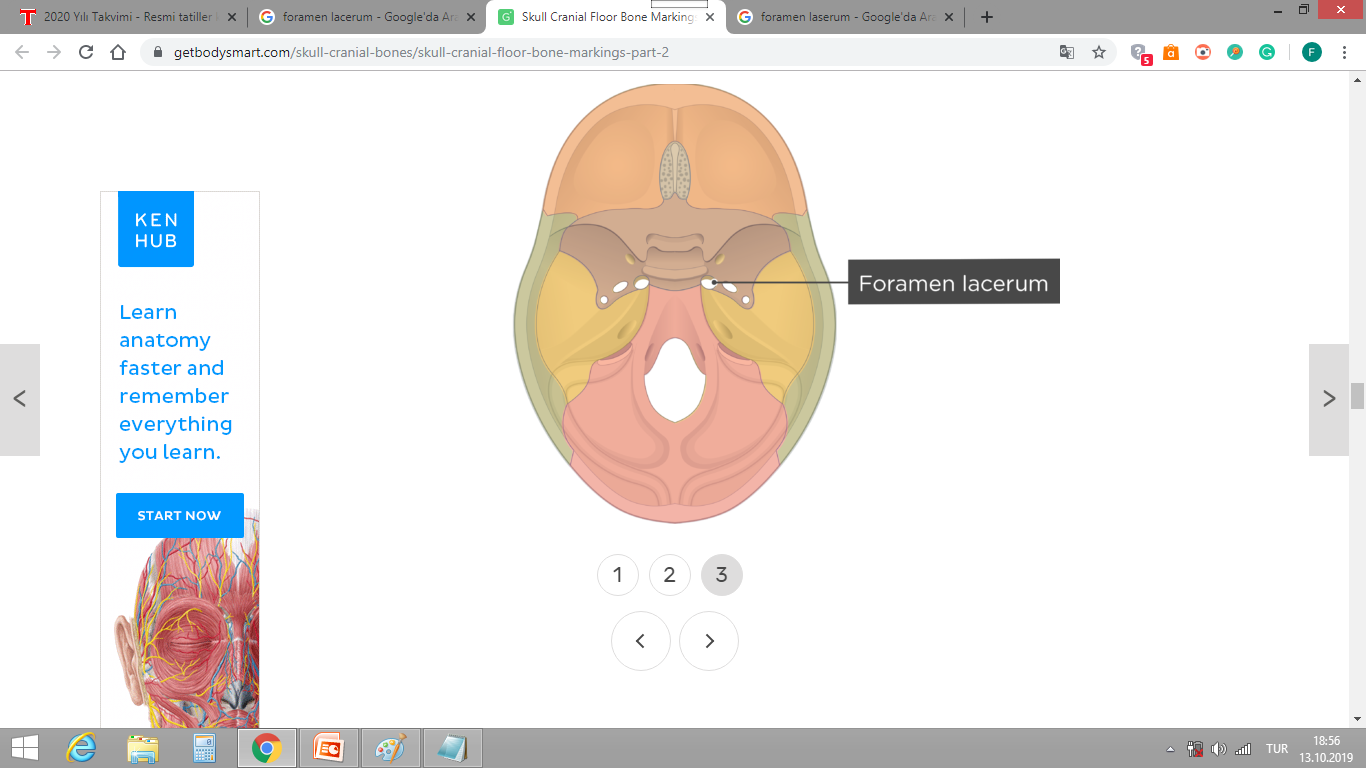 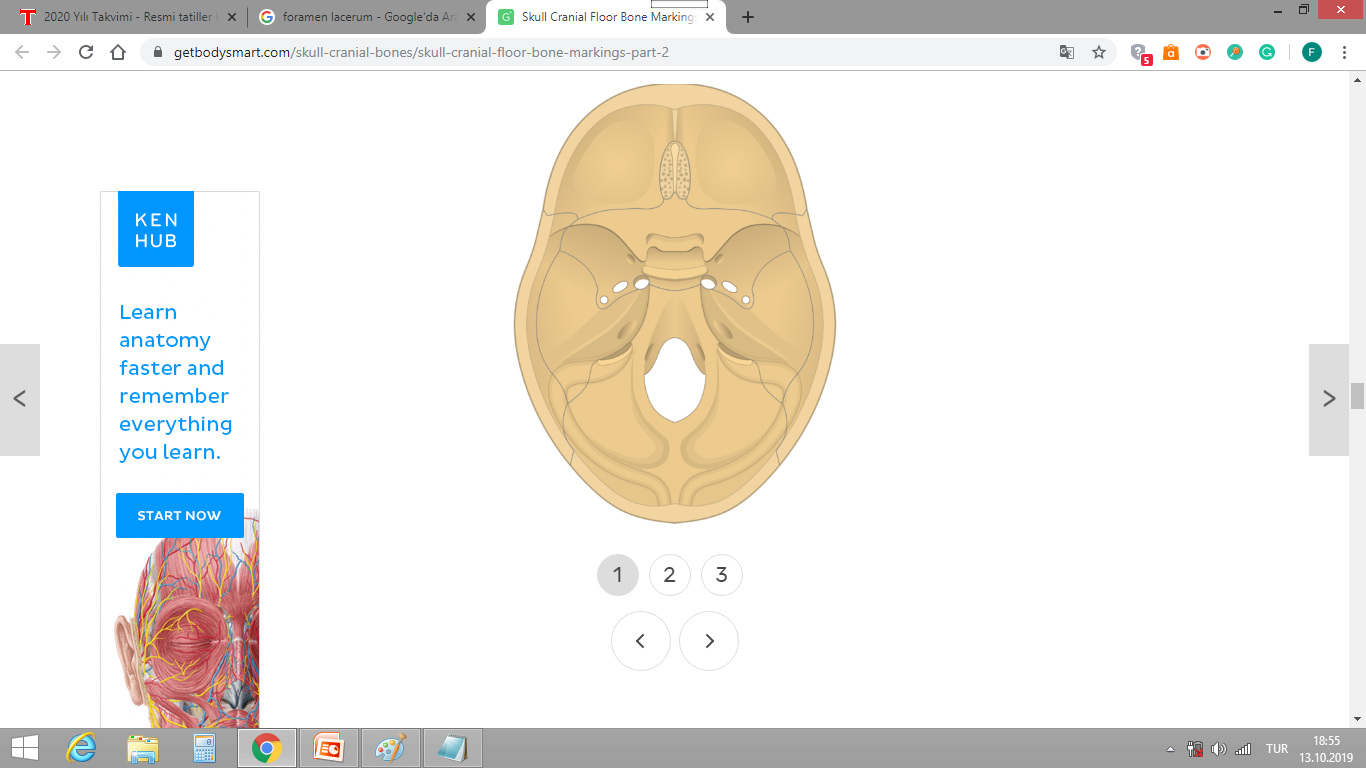 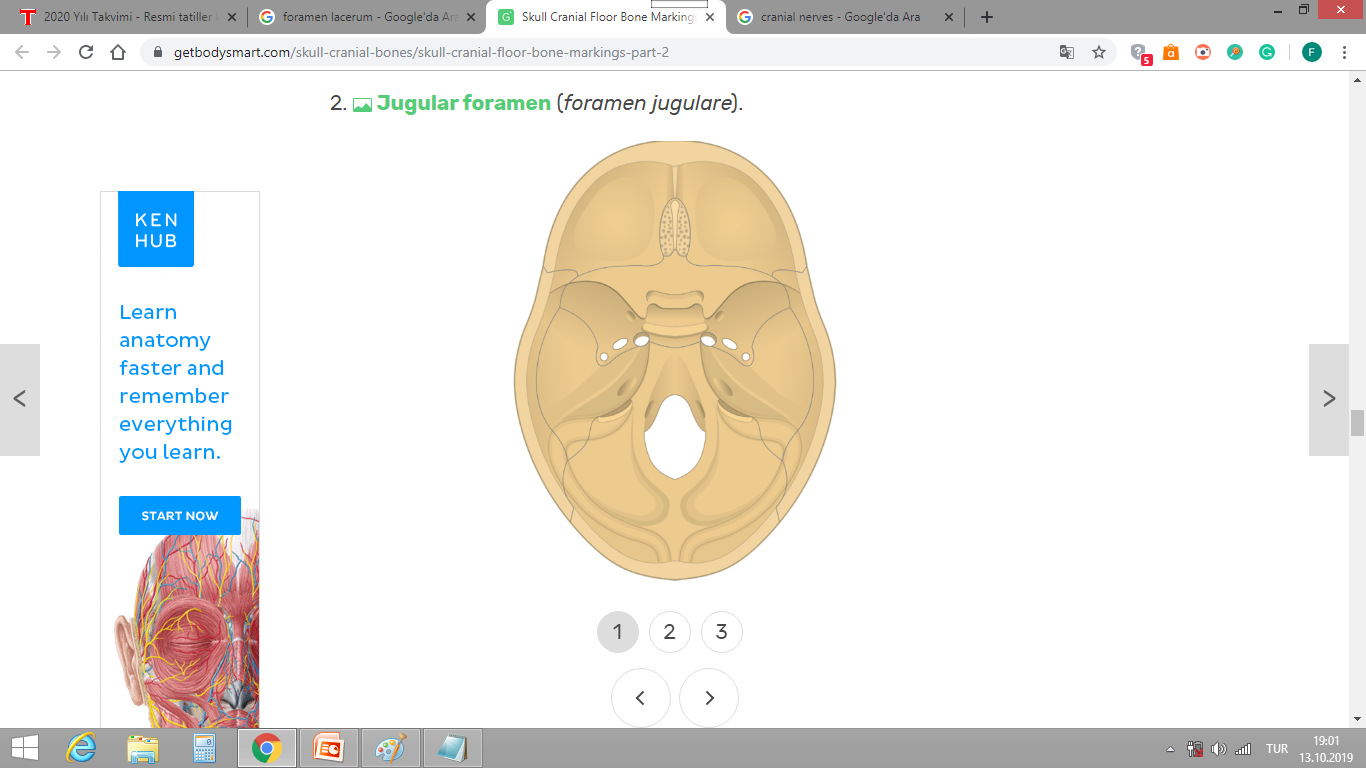 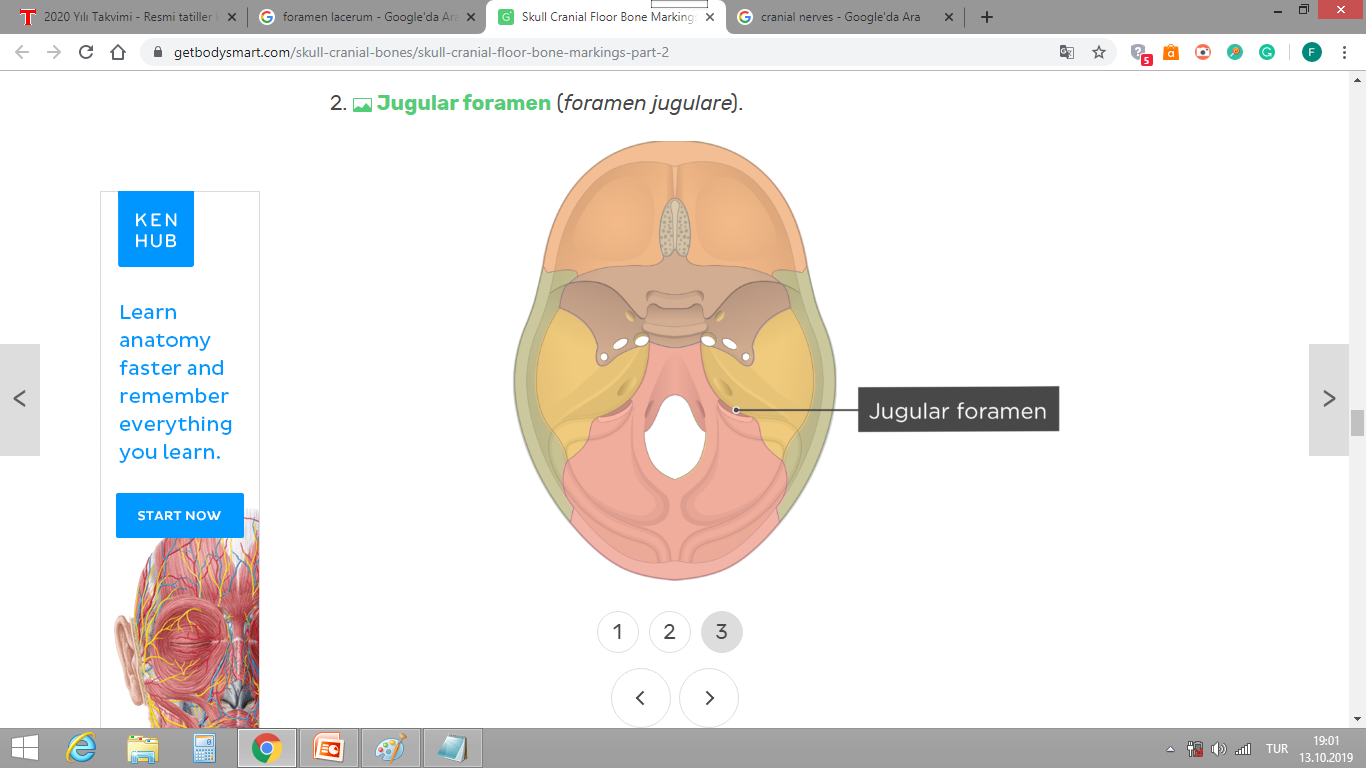 2. Soru
Foramen rotundum hangi kemikte bulunur?

Os temporale
Os sphenoidale
Os parietale
Mandibula
Os nasale
2. Soru
Foramen rotundum hangi kemikte bulunur?

Os temporale
Os sphenoidale
Os parietale
Mandibula
Os nasale
3. Soru
Fossa cranii media ile fossa infratemporalis’i birleştiren, içerisinden nervus mandibularis’in geçtiği açıklık aşağıdakilerden hangisidir?

Foramen ovale
Fissura orbitalis superior
Foramen spinosum
Foramen jugulare
Foramen rotundum
3. Soru
Fossa cranii media ile fossa infratemporalis’i birleştiren, içerisinden nervus mandibularis’in geçtiği açıklık aşağıdakilerden hangisidir?

Foramen ovale
Fissura orbitalis superior
Foramen spinosum
Foramen jugulare
Foramen rotundum
4. Soru
Aşağıdaki oluşumlardan hangisi foramen jugulare’den geçmez?

Nervus hypoglossus
Vena jugularis interna
Nervus vagus
Nervus accessorius
Nervus glossopharyngeus
4. Soru
Aşağıdaki oluşumlardan hangisi foramen jugulare’den geçmez?

Nervus hypoglossus
Vena jugularis interna
Nervus vagus
Nervus accessorius
Nervus glossopharyngeus